180cm
504号室
45cm
55cm
55cm
ロの字3人掛け
最大30席
有線LAN
L
7.08m
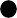 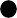 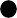 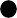 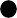 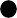 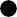 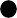 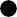 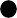 6.26m
L
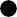 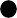 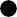 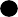 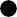 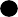 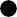 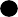 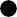 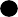